State Operations Center
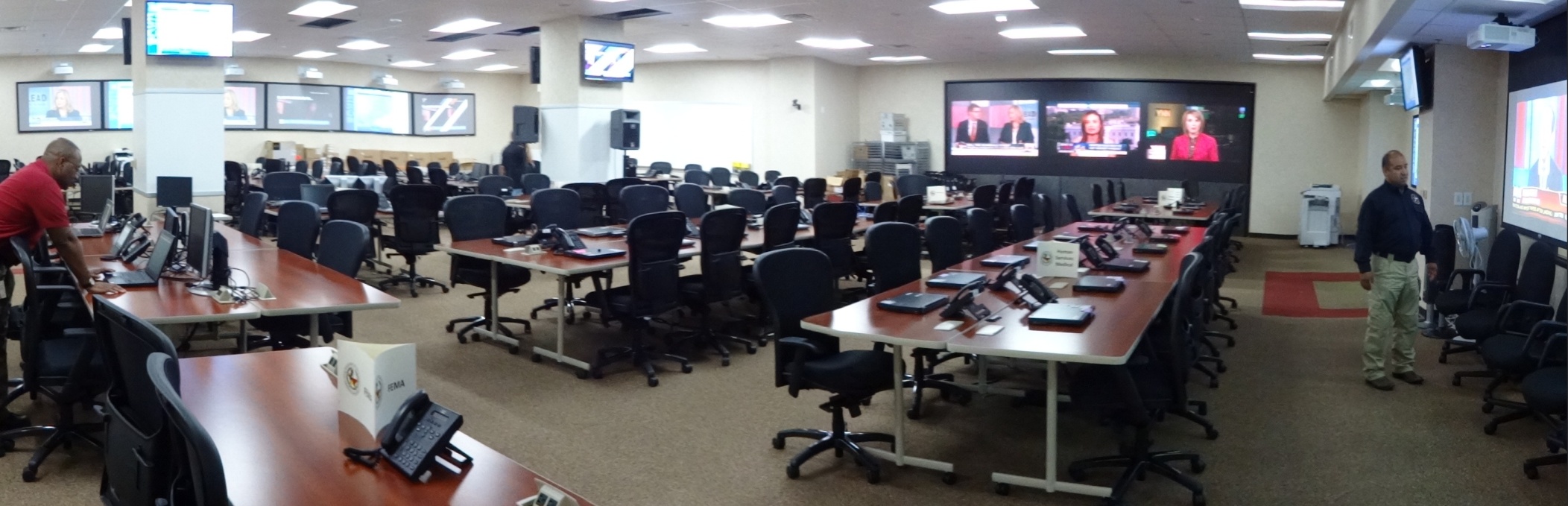 Dede Powell
State Coordinator for Operations
Texas Division of Emergency Management
1
Terminal Objectives
Identify daily operations activities of the State Emergency Operations Center.
Identify the State Management Team (SMT) daily activities.
Identify the weather response of the Emergency Management Council (EMC).
Identify the State Operations Center (SOC) responses to an ERCOT declared EEA 2.
Identify the State Operations Center (SOC) responses to an ERCOT black start.
2
TDEM ORGANIZATION
Assistant Director
Chief Nim Kidd
Deputy Assistant Director
Support Services
 
Sandra Fulenwider
Deputy Assistant Director
Response

Tom Polonis
Deputy Assistant Director
Recovery, Mitigation & Standards
Paula Logan
Deputy Assistant Director
Finance

Shari Ramirez-MacKay
Contracts
Operations
Grants
Recovery
State Management Team
State Disaster Reimbursement
Procurement
Mitigation
Standards
Preparedness
Critical Information Systems
Chief of Staff

Lauren Allen
Field Response

Mike Miller
3
RESPONSE
Deputy Assistant Director
Tom Polonis
State Coordinator for Operations
Dede Powell
State Coordinator for Preparedness
Chuck Phinney
Operations Section
Preparedness Section
Operations Section Coordinator
Major Patrick Mulligan
State Coordinator for Critical Information Systems
Jeff Newbold
CIS Section
State Management Team
4
DAILY OPERATIONS CENTER
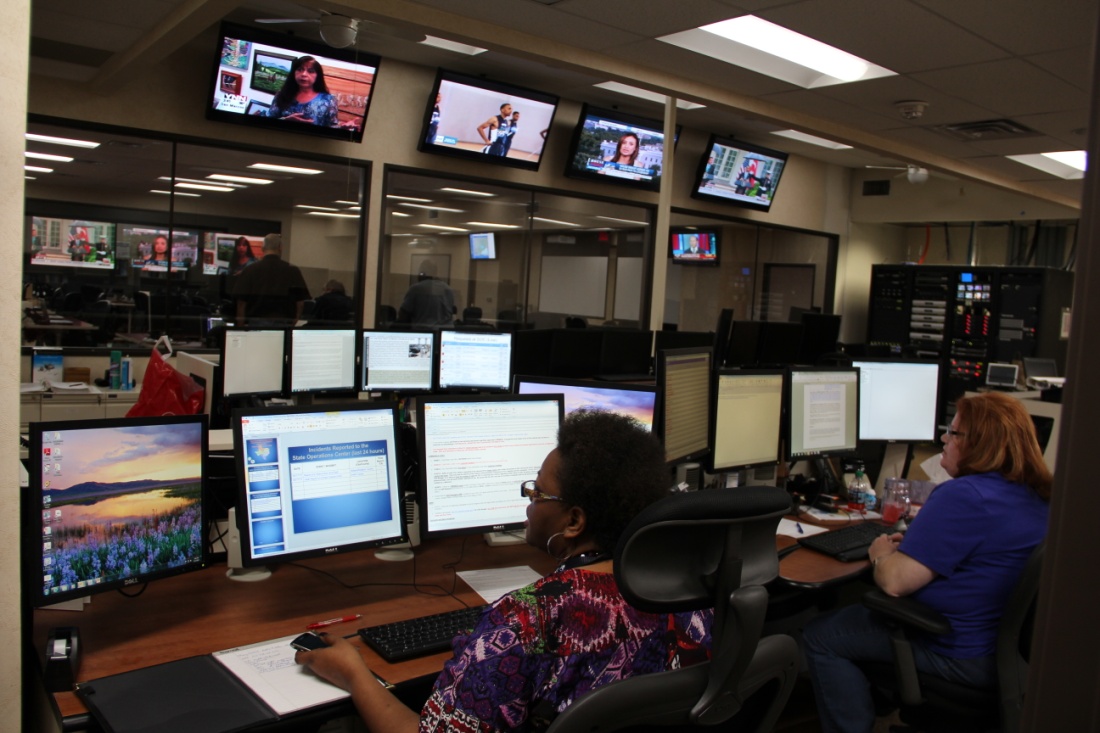 State Coordinator for Operations
Dede Powell
Operations Section Administrator
Gisela Ryan-Bunger
Day Watch Supervisor
Linda Moorer
Evening Watch Supervisor
Karl Schumacher
Midnight Watch Supervisor
Bob Harrell
Technical Operations Officers
Technical Operations Officers
Technical Operations Officers
5
DAILY OPERATIONS ACTIVITIES
Operates 24/7
State Warning Point
Coordinates assistance to local governments
Missing Alerts (Amber, Silver, Endangered Missing, Blue)
Maintain situational awareness
Situation Reports
6
STATE MANAGEMENT TEAM
Operations Section Coordinator
Major Patrick Mulligan
Deputy Operations Coordinator
Captain Rhonda Lawson
Mass Care Coordinator
Larry Shine
Volunteer Agency Liaison
Anna Tangredi
Emergency Plans Section Coordinator
Marty Penney
Logistics Section Coordinator
Wade Parks
Finance Section Coordinator
Eric Shuey
PWRT Coordinator
Darrick Hesson
Deputy Logistics Section Coordinator
Ken Bodisch
Resource Staging Area Manager
Frank Gaitan
7
SMT DAILY ACTIVITIES
Develops policies and standard operating guidelines
Maintains contingency contracts
Coordinates preparedness activities 
Emergency Management Council
Mass care and volunteer organizations
DPS Disaster Districts
Activities to prepare for response
8
EMERGENCY READINESS AND RESPONSE LEVELS
Level 4 – Normal Conditions (ERCOT EEA 1, 2, 3)
Level 3 – Increased Readiness Conditions (ERCOT EEA 1, 2, 3)
Higher than normal readiness warranted due to increased vulnerability to a specific hazard.
Level 2 -  Escalated Response Conditions (ERCOT EEA 3)
Scope of emergency situation has expanded beyond that which can be managed by local responders.
Emergency Management Council may partially activate.
Level 1 – Emergency Conditions (ERCOT EEA 3, 4)
Scope of incident has expanded beyond the response capability of local agencies.
EMC and affected Disaster District Committees are fully activated.
9
REQUESTING ASSISTANCE
10
Emergency Management council (emc)
 SOC Activation
DPS Asst. Dir
SOC Manager
Deputy SOC Manager
Operations
Section
Plans
Section
Finance Section
Logistics Section
Emergency Svc. Branch (TFS)
Infrastructure
Branch (TxDOT)
Human Svc.
Branch (DSHS)
Military
Branch
Mass Care
11
CRITICAL 
Information
Systems
INTEL
DEPUTY
LOGISTICS
COORDINATOR
DEPUTY PLANS
COORDINATOR
RESOURCE UNIT
LEADER
CHECK IN
TIME UNIT
INTAKE
VETTERS
SITUATION UNIT
LEADER
RECOVERY
UNIT
PROCUREMENT
WAREHOUSE
DPS 
PROCUREMENT
BUSES
DOCUMENTATION
PRIVATE
SECTOR
EMERGENCY
FUEL
TPASS
DEMOBILIZATION
UNIT LEADER
RESOURCE
TRACKER
DFPS
COST UNIT 
LEADER
NATIONAL WEATHER
SERVICE (NWS)
TWC
FOOD UNIT
STATE 
AUDITOR’S
OFFICE
TDA
SUPPLY UNIT
HURRICANE
PLANNER
COMPLIANCE
 AND
REVIEW
TEA
FEMA
 LOGISTICS
UT/CSR
&
GIS
TDCJ
USACE
Emergency Management council (emc)
 SOC Activation
FEMA
 LIAISON
SOC MANAGER
SOC DAILY
OPERATIONS
SOC MANAGER
ASSISTANT
DEPUTY SOC
MANAGER
LIAISON
SAFETY
WEBEOC
OPERATIONS
SECTION
COORDINATOR
(OSC)
LOGISTICS
SECTION
COORDINATOR
(LSC)
FINANCE
SECTION
COORDINATOR
PLANS SECTION
COORDINATOR
(PSC)
DEPUTY OPS
SECTION
COORDINATOR
DISPLAY
EMERGENCY
SERVICES
BRANCH
HUMAN
SERVICES
BRANCH
INFRASTRUCTURE
BRANCH
MILITARY
BRANCH
PUC
TFS
SUPPORT
SERVICES
MEDICAL
SERVICES
MASS CARE
TXDOT
TX TF1
DSHS
TDHCA
HHSC
TDI
TPWD
DIR
ETN
DADS
(SMOC)
TXDPS
CCG
211
DARS
(SMOC)
TCEQ
CAP
TAHC
PWRT
OAG
ARC
RRC
TDCJ  LE
TSA
GLO
CIKR
OCA
FUEL
GROUP
12
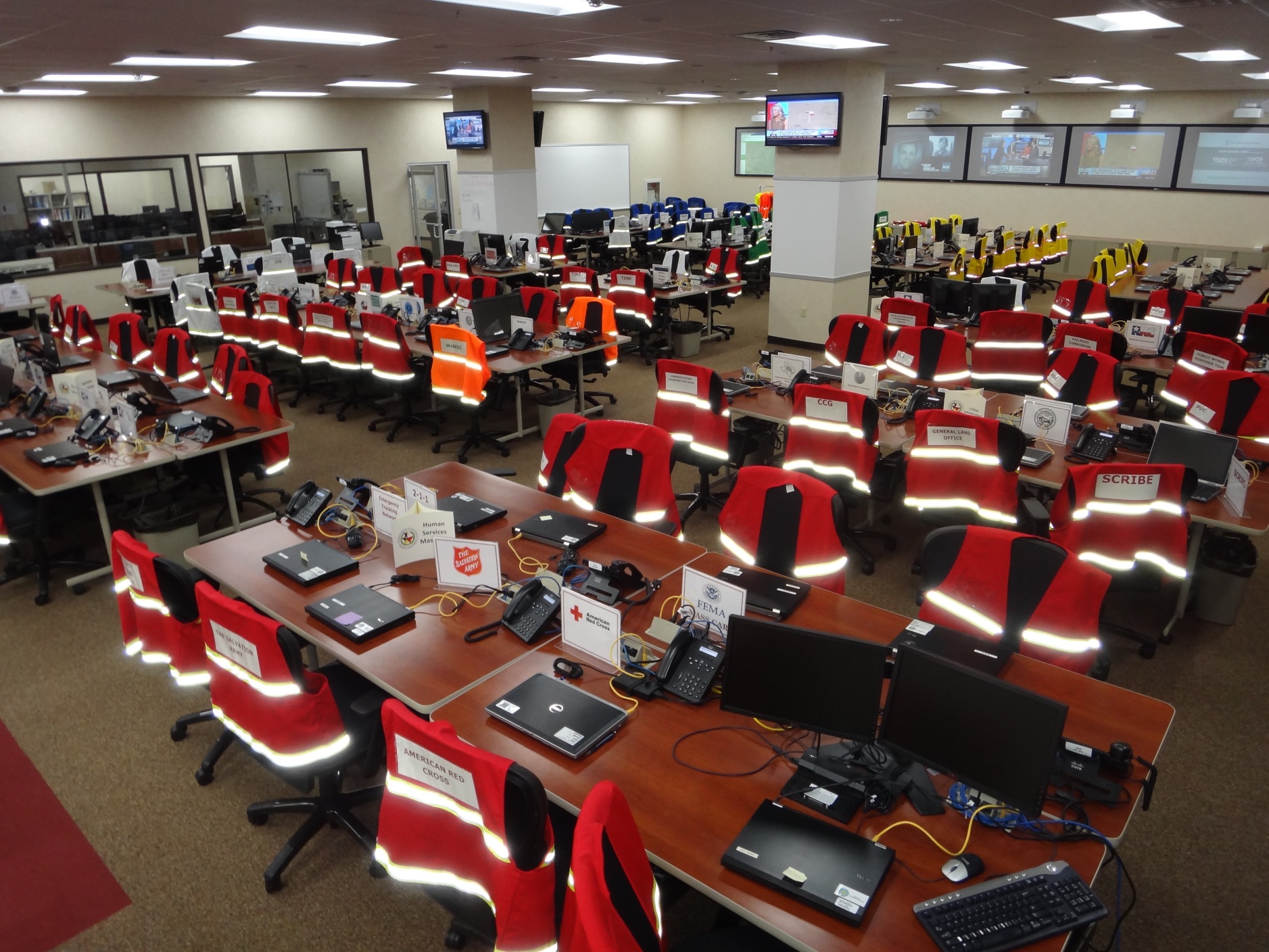 13
STATE OPERATIONS CENTER RESPONSE
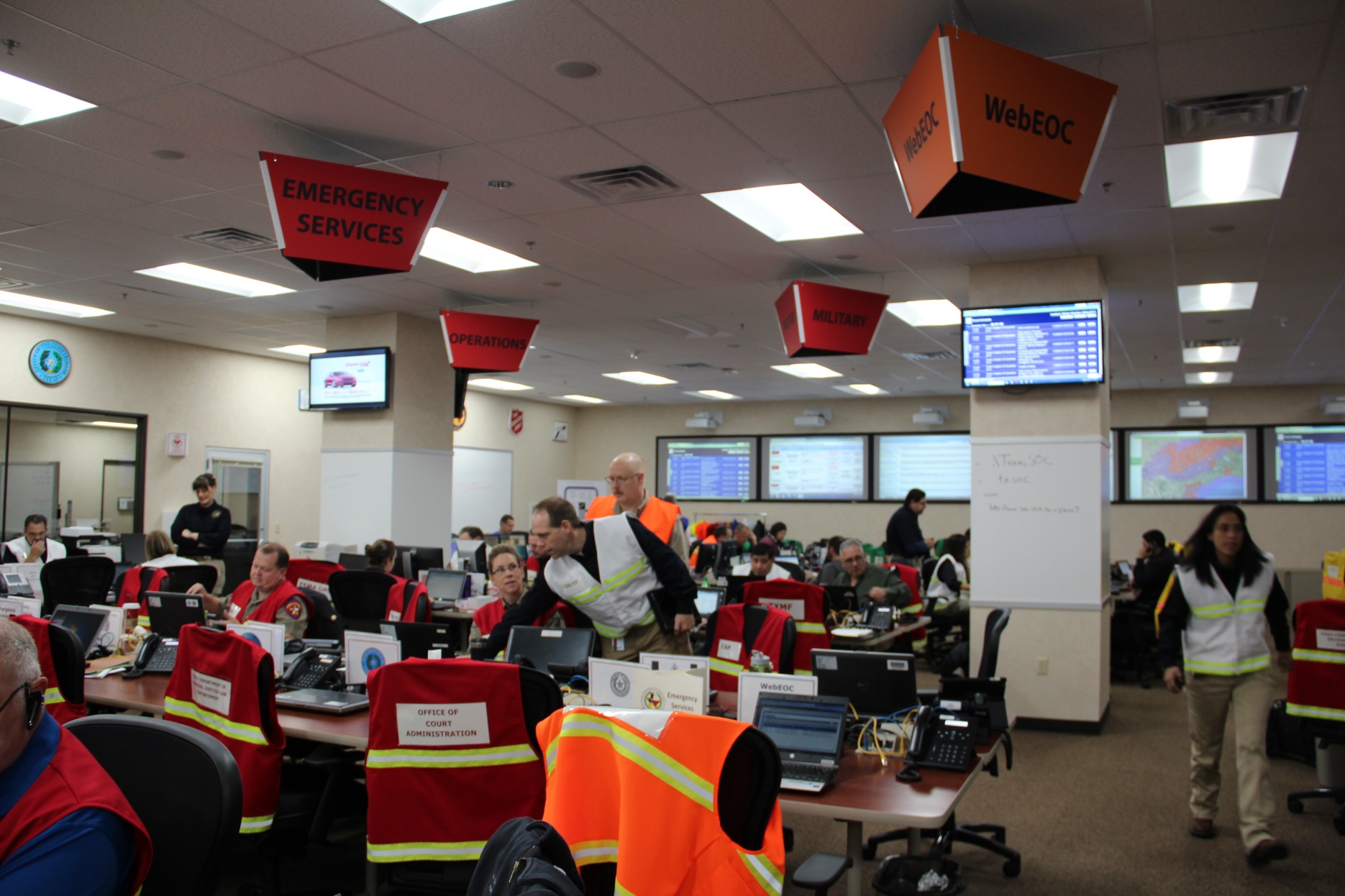 14
EMERGENCY MANAGEMENT COUNCIL
EMC Organization
32 State Agencies, 2 Volunteer Organizations
TDEM Staff supplements and supports
Uses the National Incident Command Structure
Activated for a response to emergency incident or disaster response event
May be partially activated or in its entirety for a major event
15
EMC ACTIVITIES
Provides assistance as requested to local governments to respond to emergency incidents that are beyond their capabilities including:

Equipment
Personnel
Teams (Search and Rescue (SAR), Incident Management Teams (IMT))
Subject Matter Expertise
FEMA assistance (if Federal Disaster Declaration)
16
SOC RESPONSE TOENERGY EMERGENCY ALERTS
EEA 1 – Power Watch
Situational Awareness
Forward press releases
EEA 2 – Power Watch
Situational Awareness
Forward press releases
Coordination with District Coordinators/local governments as necessary
17
SOC RESPONSE TOENERGY EMERGENCY ALERTS
EEA – 3 – Energy Emergency
Situational Awareness
May conduct conference calls
Forward press releases
Coordination with District Coordinators/local governments as necessary
Coordinate with energy providers on local government priorities as requested
Provided assistance on critical needs as necessary
18
SOC RESPONSE TOBLACK START
Dependent upon situation
Activation of EMC
Coordination with local governments on critical needs
Generators
Evacuations
Shelters
Equipment/personnel
Other assets as requested
19
Questions?
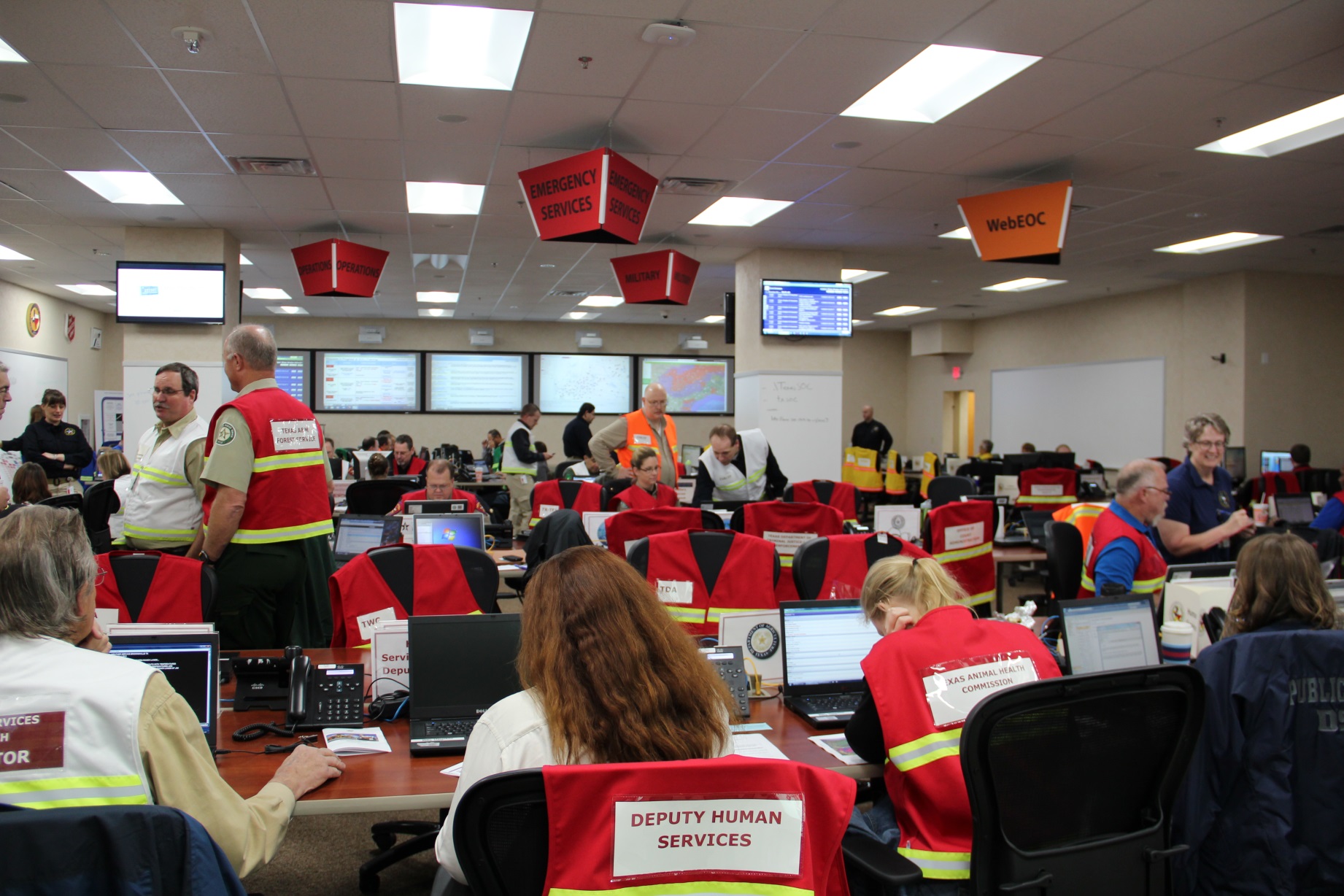 20
Daily operations activities of the State Operations Center includes:
State warning point
Coordinates assistance to local governments
Hope for the best
Both a and b
21
The State Management Team (SMT) daily activities include:
Maintains contingency contracts
Coordinates preparedness activities
Both a and b
None of the above
22
The Emergency Management Council (EMC) provides assistance to local governments (as requested) for 				?
Equipment
Personnel
Subject matter experts
All of the above
23
One of the State Operation Center’s (SOC) responses to an ERCOT declared EEA 2 is:
Call the ERCOT control room
Forward press releases
Turn off SOC lights
Shed their load
24
One of the State Operation Center’s (SOC) responses to an ERCOT black start is 			?
Activation of the EMC
Assessment of the ERCOT grid
Call ERCOT control room as to the cause
Keeping the lights on at the Capital
25